PERT
© 2016 John Wiley & Sons, Inc.
1
Gantt
© 2016 John Wiley & Sons, Inc.
2
Template – Other Views
Refreezing
Change
Unfreezing
© 2016 John Wiley & Sons, Inc.
3
Element 4: Common Project Vocabulary
Make sure everyone knows what the following mean:
“End of year”
“Divestment” vs “sale”
“Acquisition” vs “purchase”
“Customer” vs “user”
© 2016 John Wiley & Sons, Inc.
4
Difficulties
IT projects are difficult to estimate and most fail to meet their schedules and budgets
Highly interactive, complex sets of tasks
Closely interrelated with each other (coupled)
Most projects cannot be made more efficient simply by adding labor
Some are actually slowed down (Brooks’ Law)
© 2016 John Wiley & Sons, Inc.
5
Systems Development Life Cycle
SDLC typically consists of typical phases such as:
Initiation of the project
The requirements definition phase
The functional design phase
The system is actually built
Verification phase
The “cut over:” The new system is put in operation
The maintenance and review phase 
Different models have different numbers of phases
© 2016 John Wiley & Sons, Inc.
6
Limitations of SDLC
Traditional SDLC methodology for current IT projects are not always appropriate:
Sometimes costs are difficult to estimate
Sometimes uniqueness makes previous experience hard or impossible to find
Objectives may reflect a scope that is 
Too broad (can’t solve it), or 
Too narrow (not ambitious enough)
Might take too long when the business environment is very dynamic
© 2016 John Wiley & Sons, Inc.
7
Alternative Approaches – for speed
Iterative approaches enable evolutionary development
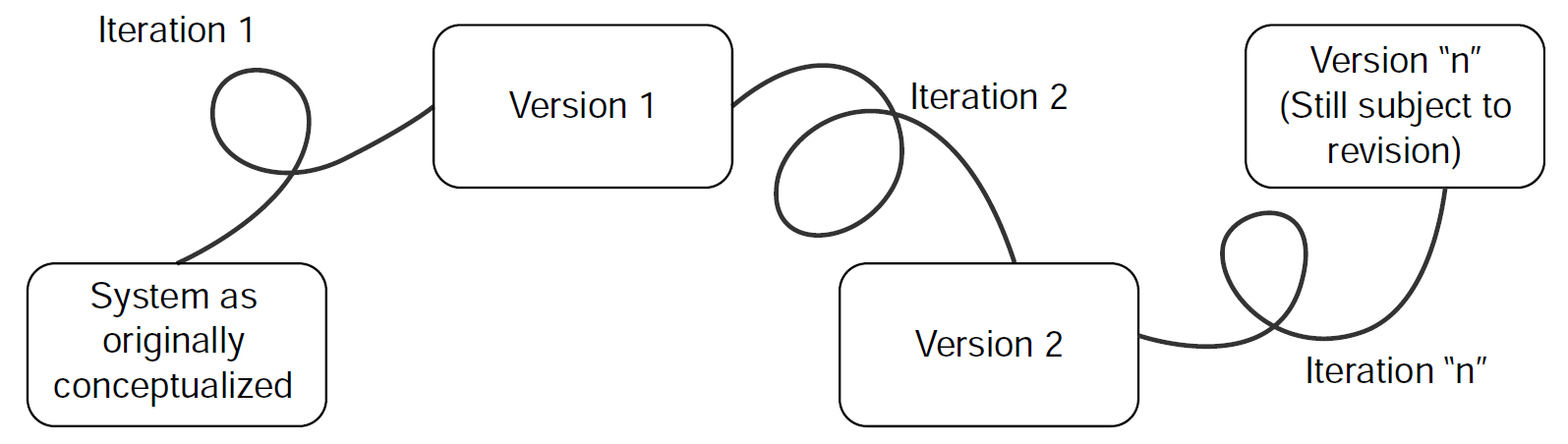 © 2016 John Wiley & Sons, Inc.
8
Other Approaches
Prototyping 
Build a high-level version of the system very quickly and get feedback
Advantages:
User involvement early and throughout the development process
Disadvantages:
Documentation may be difficult to write
Users may not have a realistic scope of the system while making decisions
RAD (Rapid Application Development) prototyping + 4-step SDLC
Like prototyping, RAD uses iterative development tools to speed up development:
GUI, reusable code, code generation, databases, testing, debugging
Goal is much faster building of the system
© 2016 John Wiley & Sons, Inc.
9
Other Approaches (continued)
JAD (Joint Application Development) – IBM
Users are involved throughout the process
“Agile” approaches speed things up
XP (Extreme Programming), Scrum, etc.
© 2016 John Wiley & Sons, Inc.
10
Other Approaches (continued)
User-centered design
Focuses on usability but uses many of the tools of RAD, JAD, Agile, prototyping
Users participate and continuously evaluate usability
Usability.gov provides 209 guidelines
Technology is advancing so they are dated (e.g., touchscreen tablets are not included)
“How or why” for touch PC O/S not yet settled
Requires multidisciplinary approach: psychology, graphic art, Internet technologies, business needs, etc.
© 2016 John Wiley & Sons, Inc.
11
Other Approaches (continued)
Open source approach
Uses crowdsourcing
Code is available for all to see and improve
Linux: the basis for 
Android
Some Garmin GPS
Some Sony TVs
OS/X is based on BSD
BSD and Linux come from Unix
© 2016 John Wiley & Sons, Inc.
12
Comparison of approaches
© 2016 John Wiley & Sons, Inc.
13
What Makes a Project Risky?
Risk Framework
Complexity
Many parts? Impacts on rest of system? Global? Unfamiliar hardware/software/databases? Changing requirements?
Clarity
Hard to define the purpose, input, and output?
Size
Cost, staff, duration, team, departments affected, lines of code
They are geometric, not linear (additive):
Having all three of these would be much more than three times as bad as one of these.
© 2016 John Wiley & Sons, Inc.
14
Managing Risk from Complexity
Strategies to deal with complexity:
Leverage the Technical Skills of the Team such as having a leader or team members who have had significant experience  
Rely on Consultants and Vendors – for additional expertise
Integrate Within the Organization such as
Having frequent team meetings
Extensive documentation
Regular technical status reviews
© 2016 John Wiley & Sons, Inc.
15
Managing Risk from Clarity
Strategies to deal with low clarity
Rely more heavily upon the users to define system requirements 
Manage stakeholders by balancing the disparate goals
Sustain Project Commitment
© 2016 John Wiley & Sons, Inc.
16
Project Commitment – Important for project success
© 2016 John Wiley & Sons, Inc.
17
Pulling the Plug
Often projects in trouble persist long after they should have been abandoned—Pull the plug!
Many projects are 99% complete for 50% of the project!
People can go to great lengths to sustain a doomed project when there are
Sunk costs
High penalties for failure
Emotional attachment to the project by powerful individuals
© 2016 John Wiley & Sons, Inc.
18
Four dimensions of success
Shenhar, Dvir and Levy’s (1998) four dimensions of success: 
Resource constraints: does the project meet the time and budget criteria?
Impact on customers: how much benefit does the customer receive from the project?
Business success: how high and long are the profits produced by the project?
Prepare for the future: has the project enabled future success? Future impact?
© 2016 John Wiley & Sons, Inc.
19
Figure 11.11  Success dimensions for various project types.
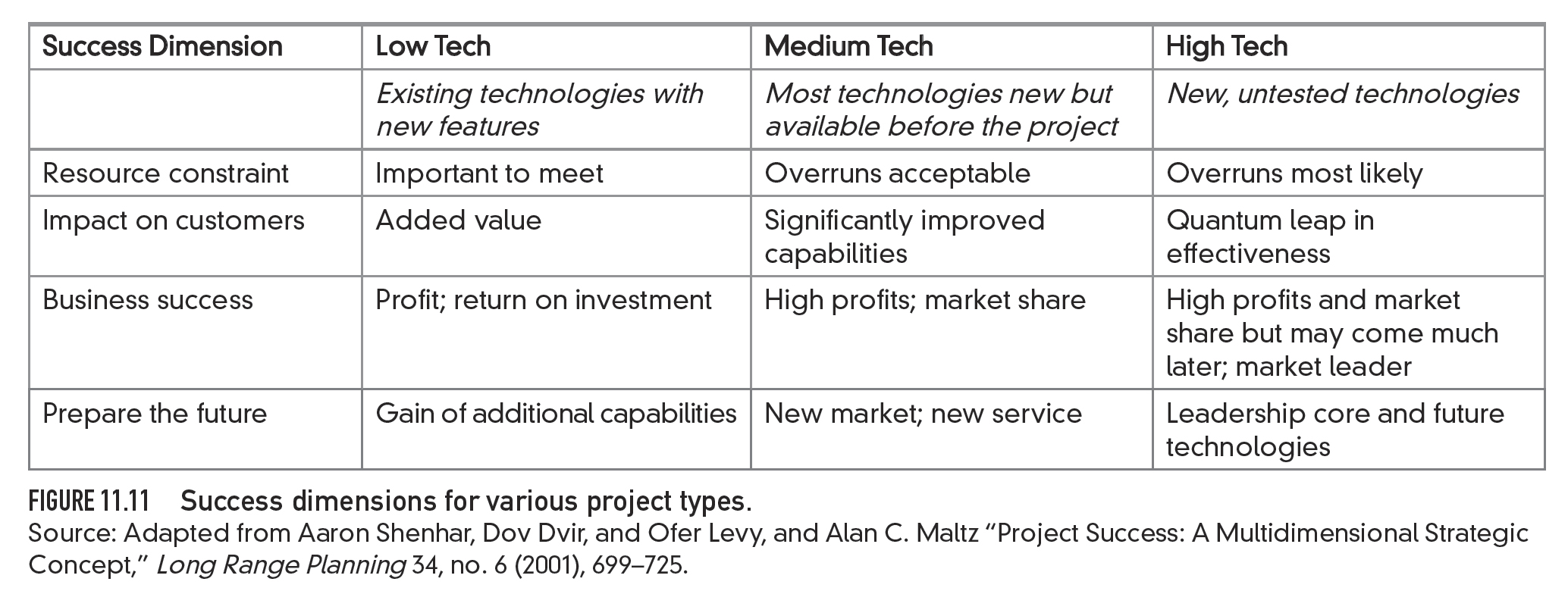 © 2016 John Wiley & Sons, Inc.
20